６月１日（日）～３０日（月）
座間市キャッシュレスポイント還元事業
について、当店は対象外となります。
あらかじめご了承ください。
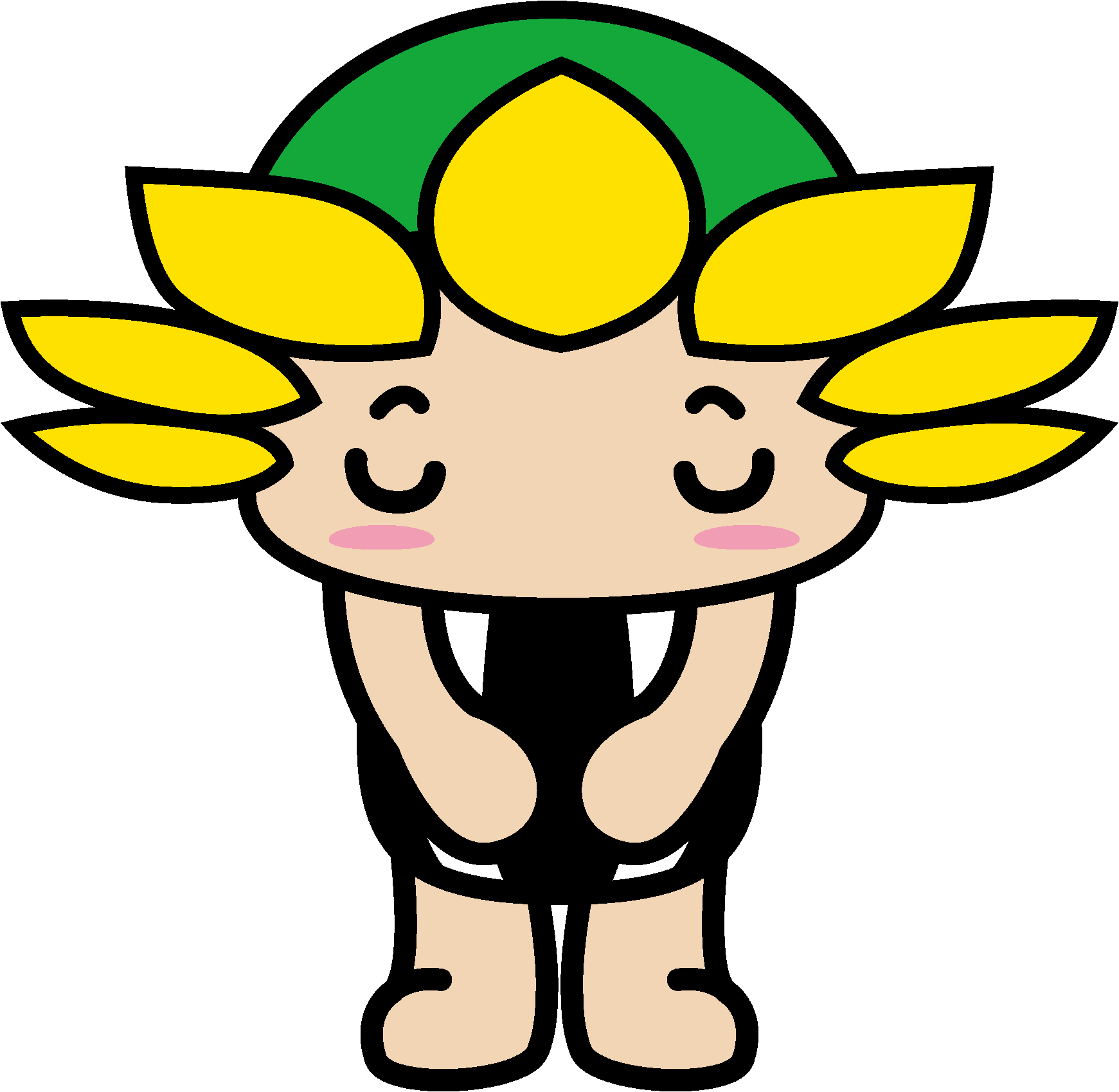 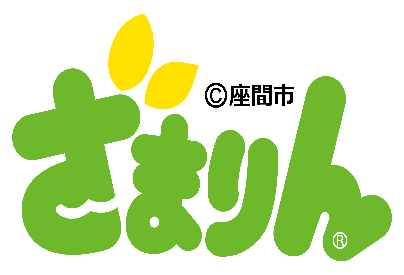 お問い合わせ先
コールセンター  0120-600-577
                       ●5/15～5/31（平日のみ）9：00～17：30
　　　　　　  ●6/1  ～6/30（土日祝含む）9：00～19：00
                       ●7/24～7/31（平日のみ）9：00～17：30
　　　　　　  ●8/25～8/29（平日のみ）9：00～17：30
座間市産業振興課  046-252-7604（直通）
受付期間/時間